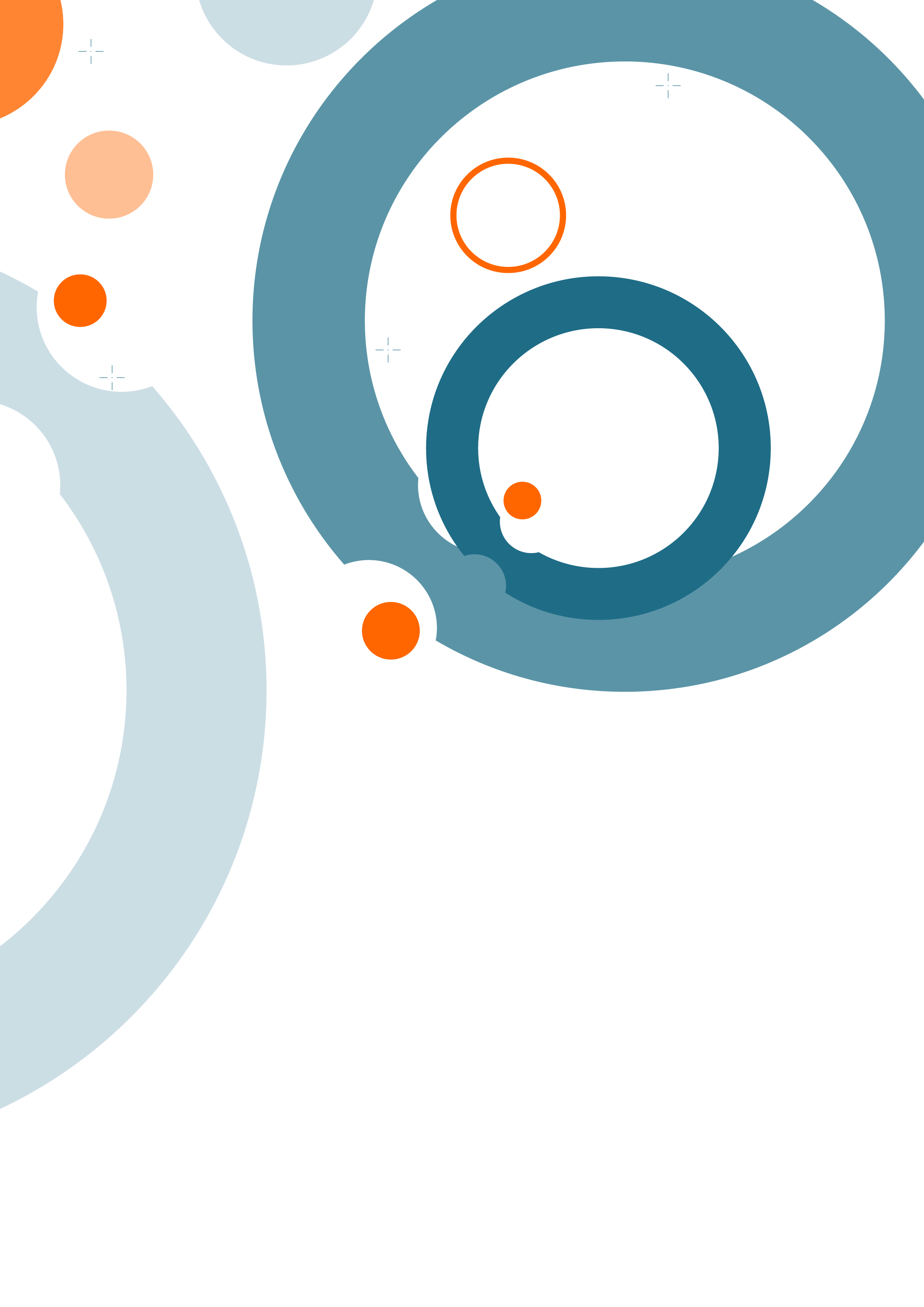 Alternatives to restriction of Legal capacity and supported decision making: legal regulation in                             Czech Republic
Jan Strnad
Quip, Prague
Current legal frameworkin relation to support in decision-making
General legal tools
Convention on the Rights of Persons with Disabilities (CRPD)
New Civil Code (No. 89/2012 Coll.)
In force from 1/2014

Social work
Act on Social Services (No. 108/2006)
Works with social concept of disability, main goal is seen in social inclusion
Support in performance of rights and protection of interest is (in various extent) obligatory part of main types of social services
[Speaker Notes: Re-codification of Civil Law in CR:

Process launched in 1990ties
Based on Austrian-Hungarian Civil Code – in force in CR before 2nd World War
Guardianship – initially kept in very traditional way, neglected new approaches, CRPD, national and international documents on disability
Governmental proposal was introduced to public for amendments in 2008  – NGOs took opportunity]
Convention on the Rights of Persons with Disabilities
Ratified  in 10/2009, published  in the Collection of International Treaties in 2/2010, (No. 10/2010 Coll.) 
Ratification of Optional protocol is being protracted since
Czech Constitution - Art. 10:
Ratified and published international treaty is part of the legal ordre
if the treaty provides something other than statute, the treaty shall apply
Changes in the direction of implementation of Art. 12
New Civil Code
Enactment of new legal tools to support people to keep and perform their legal capacity
Consideration of these tools has always precede to restriction of legal capacity.
Point of the consideration is to asses potential (sufficiency) of the tools to prevent threat of harm from persons legal acts
Avoid of plenary restriction of legal capacity
www.kvalitavpraxi.cz
4
Weaknesses of the new legislation
Does not implement CRPD Art. 12 completely:
Just some elements of supported decision making
Not for people with more profound disability
Doesn't provide comprehensive safeguards , often goes thje way of limitation of duties instead
Doesn't avoid restriction of legal capacity
Weaknesses of the new legislation in court deciding
Present period is crucial for setting standards of interpretation and practical use of new tools. There are many challenges:
Despite the change of legal frame the approach of courts is changing quite slowly  (keeps on track)
Strong tradition of unconsidered adoption of medical expert‘s (psychiatrists) opinions by judges
Poor trust and respect to potential and role of natural support
Civil code supposes adoption of special law on guardianship. Process of its adoption is slow, chaotic and does not include people with disabilities
Concluding observations on the initial report of the CR - art. 12
The Comittee notes with concern that the new Civil Code still prescribes for the possibility of limiting one’s legal capacity and putting a person with disability under partial guardianship (para 22)
The Committee calls upon the State party to amend its Civil Code and fully harmonize its provisions with article 12 of the Convention, as elaborated in the Committee’s General Comment No. 1 and recognize the full legal capacity of all persons with all types of disability... (para 23)
www.kvalitavpraxi.cz
7
[Speaker Notes: Concluding observations on the initial report of the CR- Equal recognition before the law (art. 12)]
Particular legal tools of support and representation
Agreement on Support in Decision-making
Guardianship without Restriction of Legal Capacity – on application of an individual
Advanced Directive/Living will
Representation by a household Member
www.kvalitavpraxi.cz
8
[Speaker Notes: České termíny:
Předběžné prohlášení
Nápomoc při rozhodování
Zastupování členem rodiny
Opatrovnictví bez omezení svéprávnosti]
1. Agreement on Support in Decision-making
Agreement between  supported person and one or more supporters, must be approved by a court
Supporter is entitled to be present at person‘s legal acts (with consent), countersign them, to facilitate information, give advice 
Supporter must not influence a decision inappropriately 
Supporter is entitled to invoke invalidity of supported persons legal acts. It is an ex-post mechanism to  protect person from eventual negative consequences of legal acts (It is equal to the entitlement of a guardian).
Supporter is not entitled to represent the individual. This tool is thus not applicable for people with more profound disability.
[Speaker Notes: Support in decision making
Contract between person and her supporter. There can be more supporters which is of particular use in mutual control and flexibility. Even the social service provider can become individuals supporter – plurality is useful to cover situations of possible conflict of interests. (kombinace osob – Míša)
Support on the base of agreement can be also be combined with guardianship (without or even with limitation legal capacity). In this case it helps to eliminate need for limitation of legal capacity.]
Agreement on Support in Decision-making
The tool is originally intended anddesigned to emphasize and frame the role of natural support
It does not exclude legal persons from role of supporters and is now being used even by providesrs of social services. It is helpful for instant, but needs systematic concept for future.
Potential clash of interest is better prevented in plurality of supporters.
10
2. Guardian without Restriction of Legal Capacity
While Court appoints a guardian on request of a person to whom disability causes difficulties in administering property or defending rights
determines the scope of guardian´s competencies accordingly to the request
guardian acts jointly with a person or consistently with his/her will
While the will of person cannot be ascertained, guardian has to apply court to take decision
court removes guardian on rerequest of person
[Speaker Notes: Law states that guardianship has to be considered before limitation of legal capacity – it is not conditioned by limitation. In most cases guardianship is fully sufficient to ensure protection of individuals interests. In short, there exist two simultaneous legal capacities for particular legal acts – the invidual’s and the guardian’s. Guardian should act while individual cannot act on his own or with support (formal or informal). (Renata Herbová)]
Guardianship – in general
Court can appoint a guardian while it is necessary to protect interests of person or public interest, namely while
Legal capacity of person is being restricted
Disability causes person difficulties in administering property or defending rights
Guardianship thus can be appointed with or without restriction of individual‘s legal capacity
Guardianship without restriction of legal capacity is to be used primarily
law formulates  many new duties of guardian in order to find and respect individuals will and preferences. Contrary, it is not very specific in means of control in this field.
www.kvalitavpraxi.cz
12
3. Advanced Directive/Living will
Preventive measure
Preliminary declaration of individuals will for expected situation of future deficit in mental capacity:
How and by his/her affairs should be managed, by whom
Who should  be his  guardian, if necessary
 If the form is kept, it is binding for  eventual deciciding. If it is not kept, directive has to be taken into consideration
There is a register of Directives drawn up in the form of a notarial deed
[Speaker Notes: Advanced directive:
A will of the person recorded for the case of future incapacity. Generally understood to be designed for situation of people with progressive dementia etc.  But the expected incapacity does not have to be permanent - we used it successfully in case of woman with psychosocial disability (schizophrenia) For case of attack her advanced directive entitles her father to take necessary legal steps (to claim to nullify legal acts). This solution enabled her to get back her legal capacity. (Alena)]
4. Representation by a family/household  member
For person who lacks mental capacity, it is applicable for representation in common everyday acts
Entitled: descendant, ancestor, sibling, spouse, member of household (for 3 years)
Representant let the person know he/she will represent him/her, the person can refuse
Must be approved by a court, individuals ability to demonstrate wish is sufficient to refuse this form of representation
[Speaker Notes: This institute is meant to ensure individuals representation in everyday legal acts. Its enacment lacks safeguards and instead of those it is binded with suchstrict limitations. The representant i salso appointed in procedure very close to guardianship. It t real use.]
Restriction of Legal Capacity in the New Civil Code
Former full incapacitation (guardianship)
Was automatically changed into partial 
Partial incapacitation (guardianship) can be applied only if
otherwise person would be in a threat of significant harm 
Less restrictive measures are prove not sufficient to prevent this threat (Principle of subsidiarity and proportionality)
Expires every 3 years, must be reconsidered
[Speaker Notes: Avoid of plenary incapacitation – plenary guardianship
Partial guardianship of cca 3.900 continues]
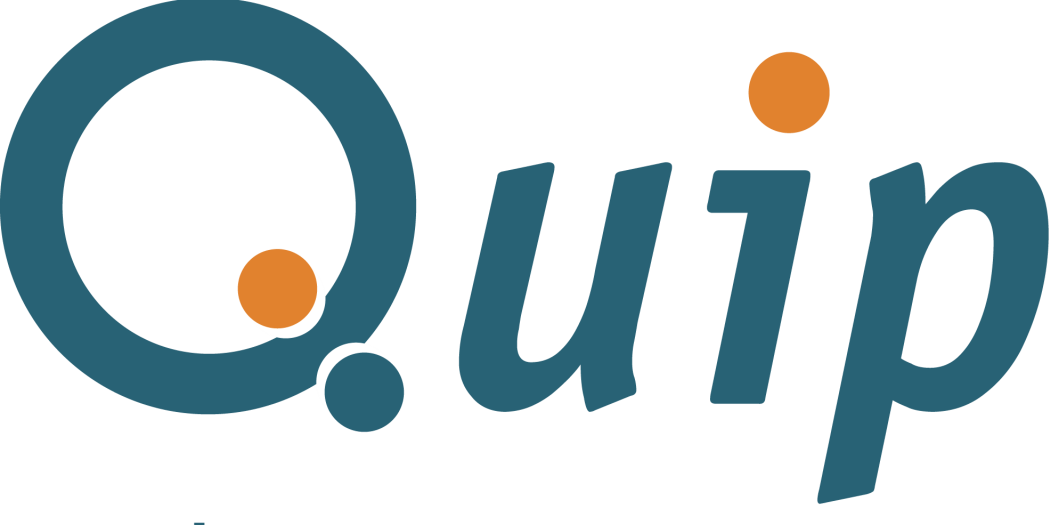 Karlinské nam. 12, 
Praha 8 - Karlin
e-mail: info@kvalitavpraxi.cz
www.kvalitavpraxi.cz
16